Тарас Шевченко й Полтавщина
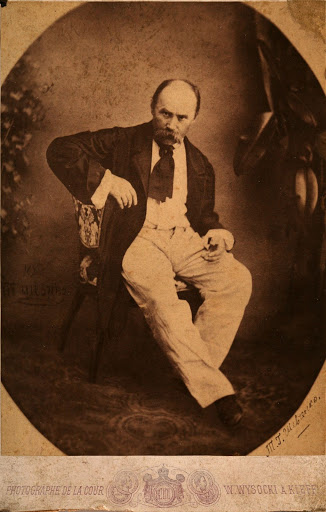 Благословен той день і час,                                      Коли прослалась килимами                                                              Земля, яку сходив Тарас…                                                              М.Рильський
Населені пункти Полтавщини, які відвідав Т.Г.Шевченко
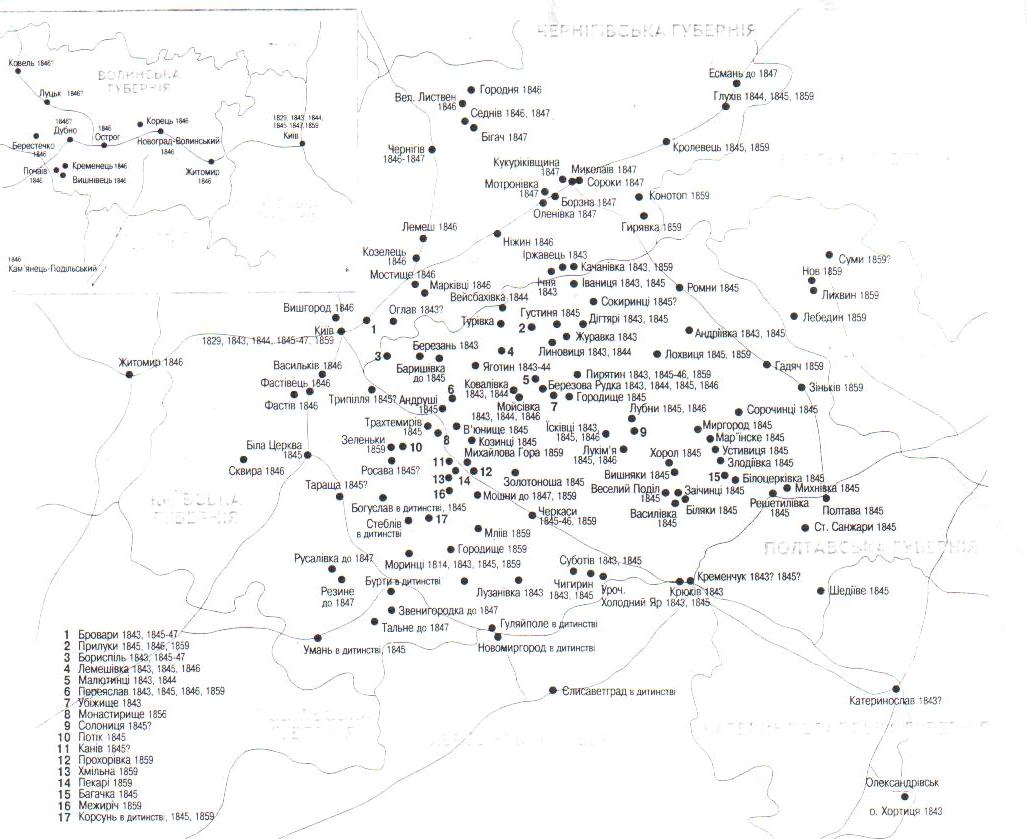 Перший «Кобзар» Т. Шевченка вийшов у Санкт-Петербурзі 1840 р.
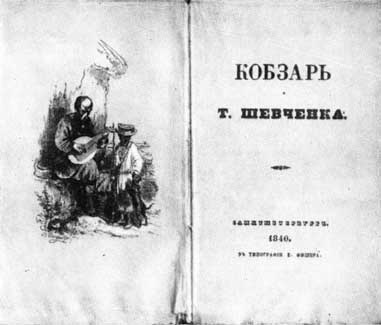 Перебування Тараса Шевченка на Лубенщині
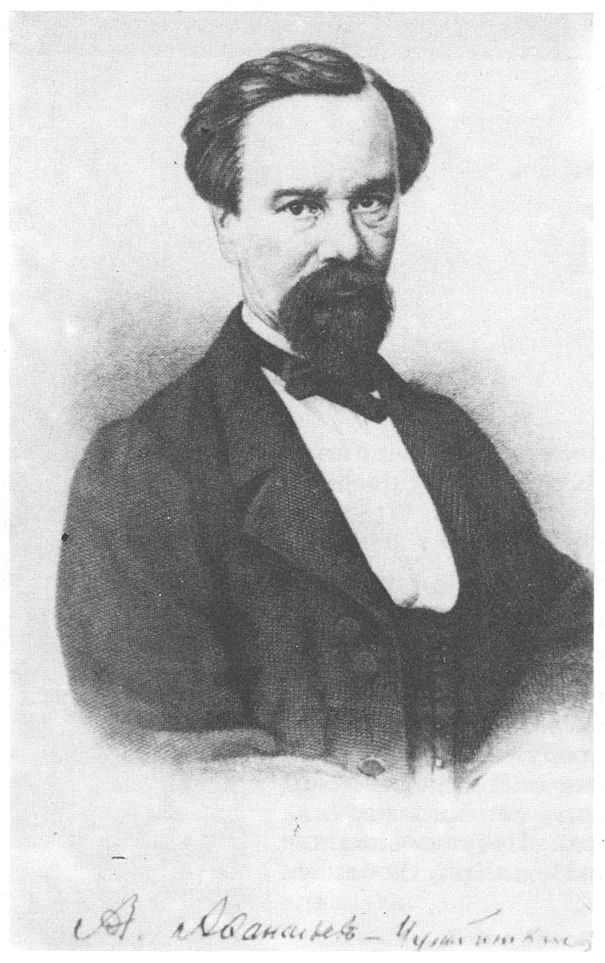 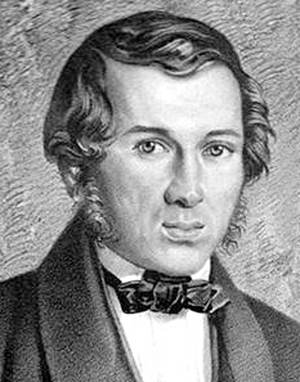 Олександр Степанович Афанасьєв-Чужбинський
Гребінка Євген Павлович
«Тарасова криниця», з якої брав воду Кобзар,  у селі Ісківці Лубенського району
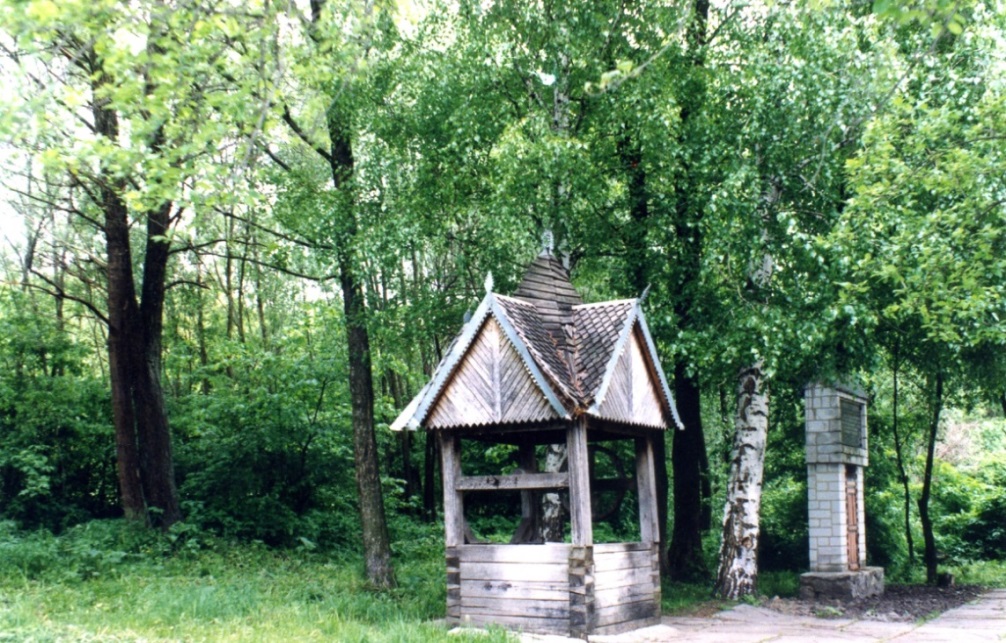 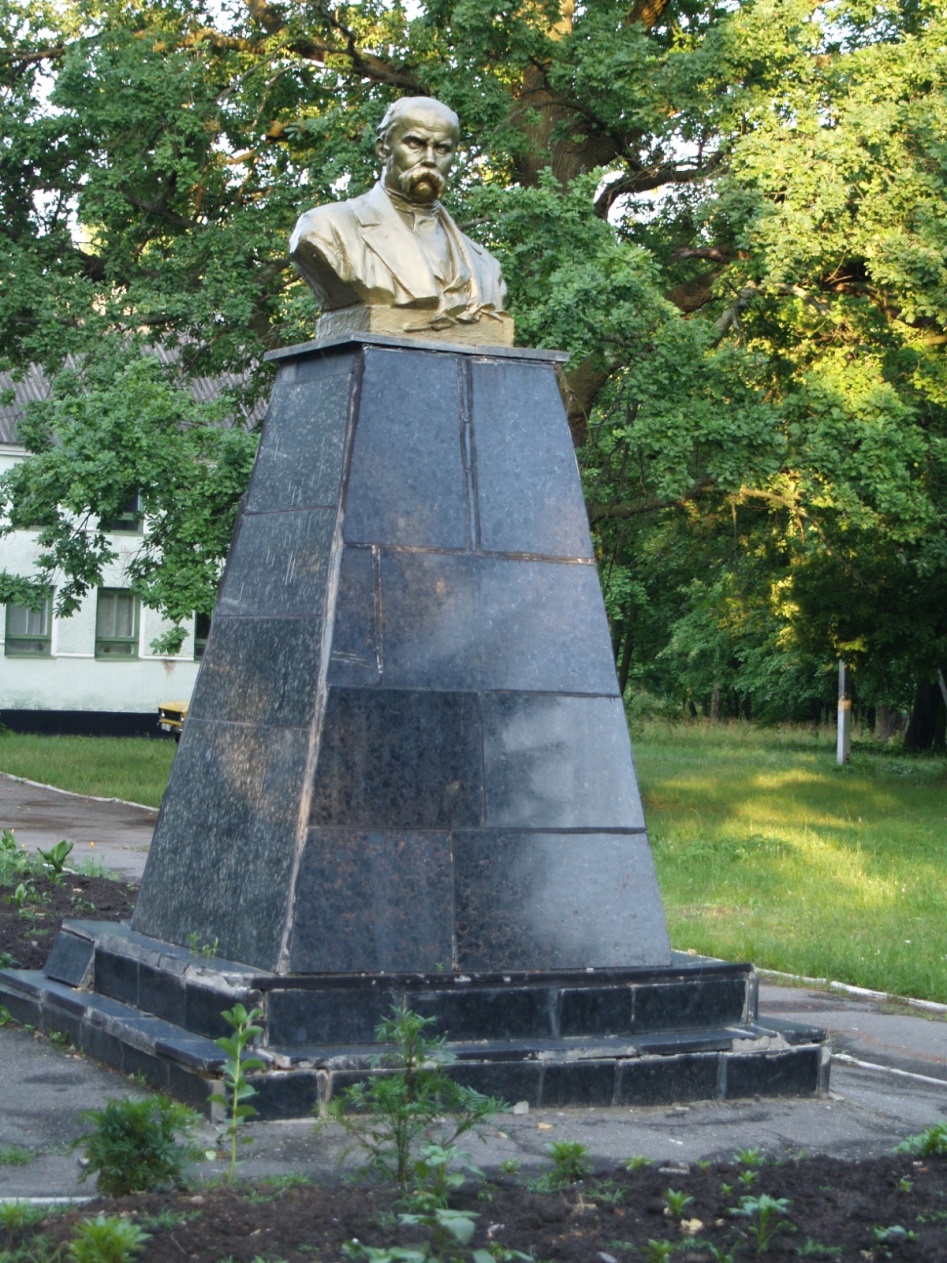 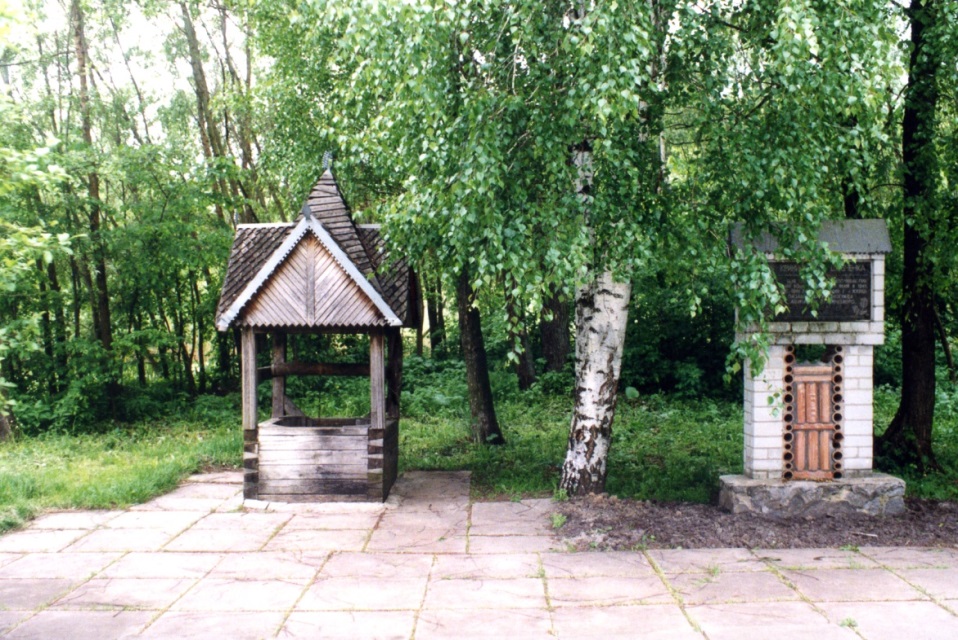 Державотворча діяльність Т.Г.Шевченка
Т.Г.Шевченко – частина українського народу. Він жив, творив і діяв для народу в ім’я народу;
Тарас стояв на державницьких традиціях;
саме націоналістичні заклики поета лягли в основу програмних документів Кирило-Мефодіївського товариства;
 переконання Шевченка не були догмою, вони змінювалися (на певну роздвоєність у постаті Шевченка – гуманіста і співця народного повстання – вказував і Драгоманов);
зміна поглядів та ідей поета відбувалася без сумніву під впливом наших земляків.
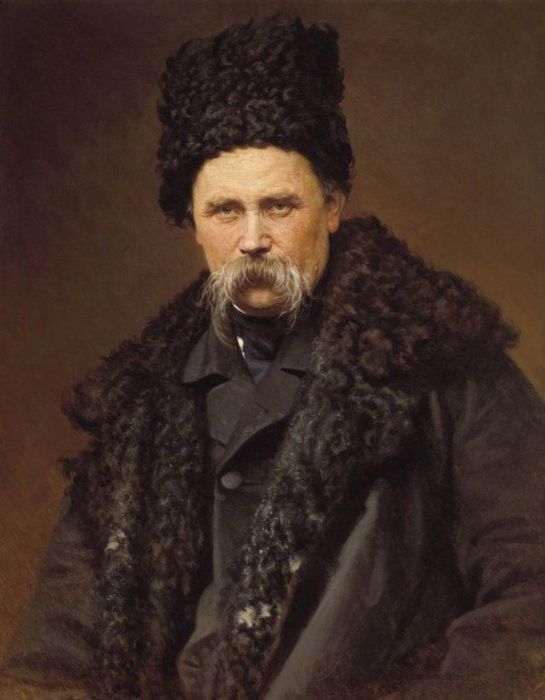 Жінки-полтавки у житті Шевченка
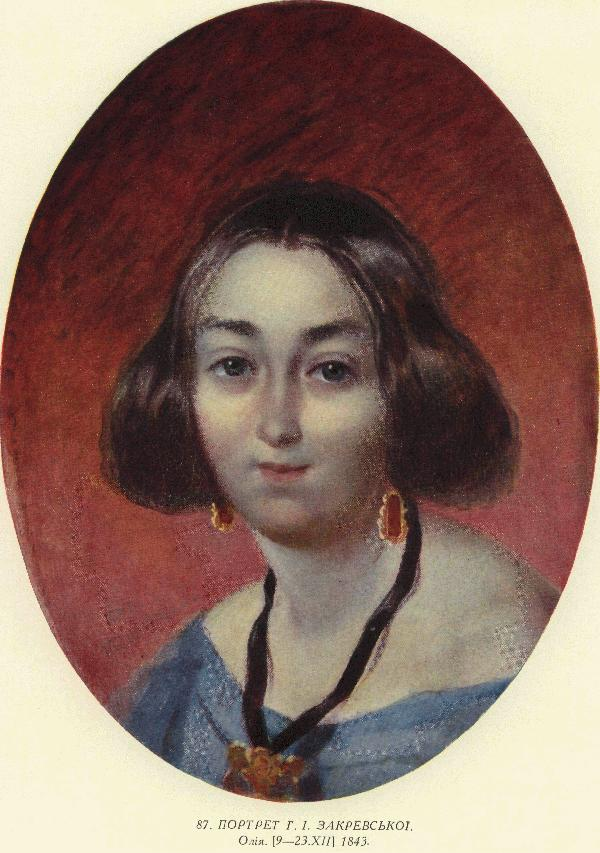 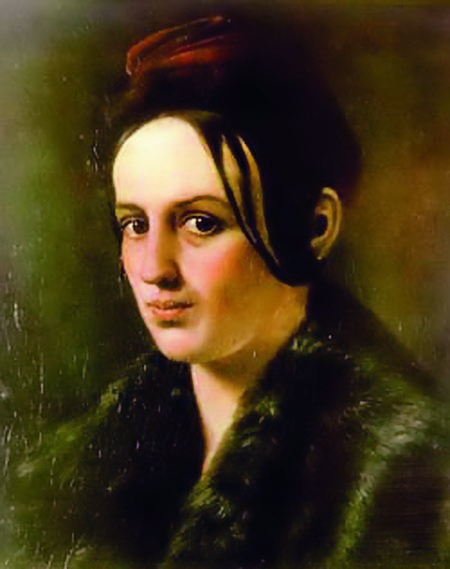 Варвара Миколаївна Рєпніна
Ганна Іванівна Закревська
Лубенці про Кобзаря
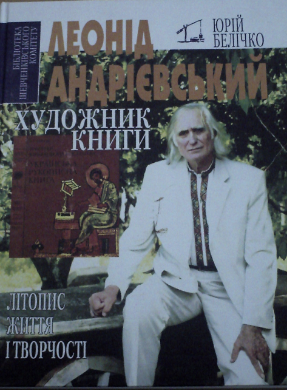 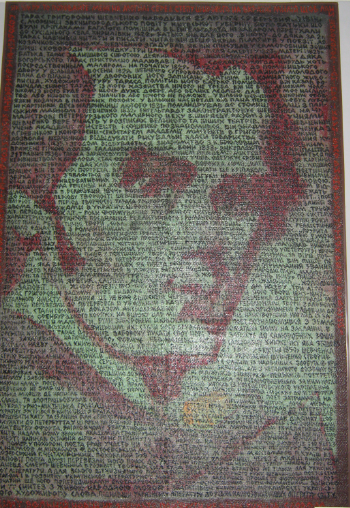 Портрет Кобзаря
виконаний у 2013 році Сергієм Петровичем Шаматриним
Андрієвський Леонід Іванович
Вшанування пам’яті Кобзаря
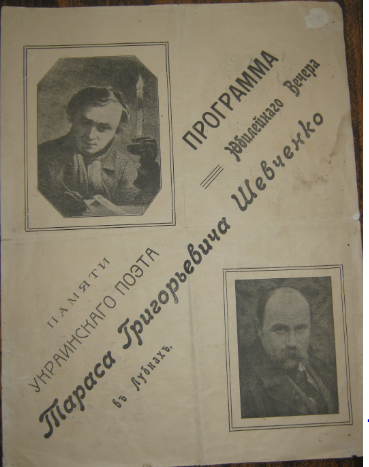 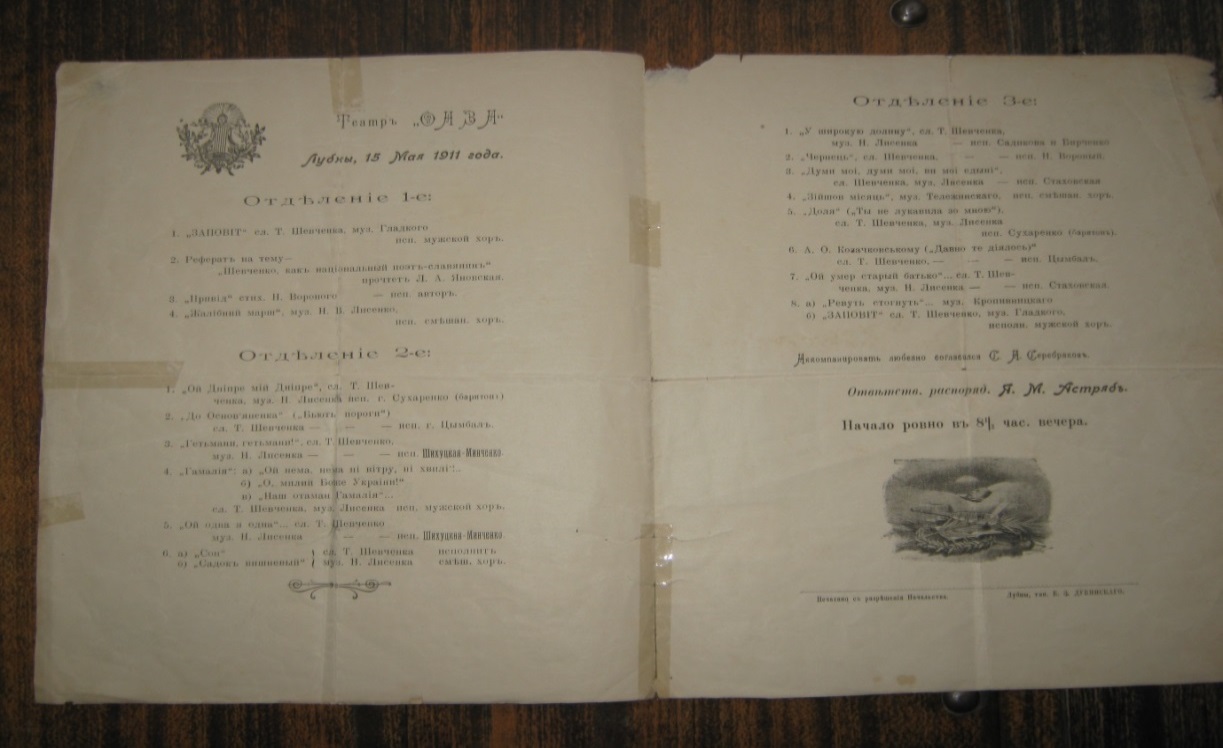 У Лубенському краєзнавчому музеї зберігається програма ювілейного вечора Тараса Григоровича Шевченка, що відбувся у травні 1911 року
Пам’ятники Великому Кобзареві
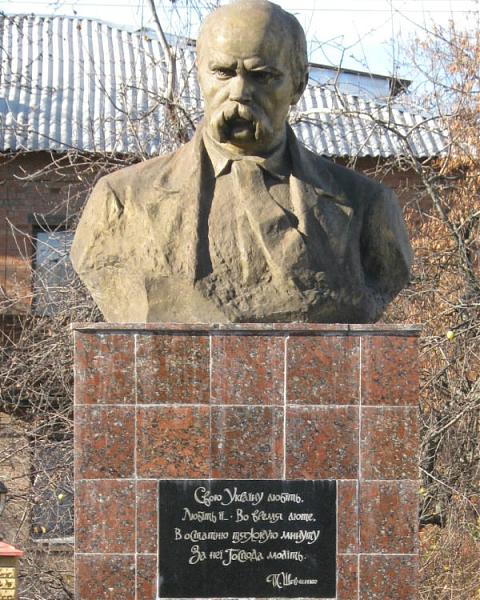 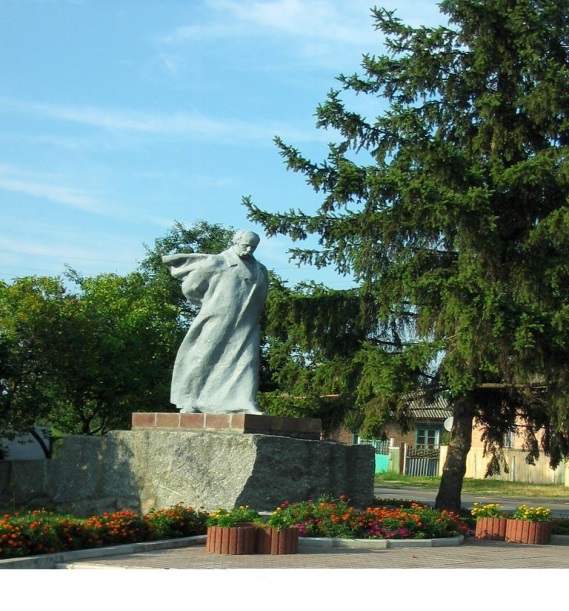 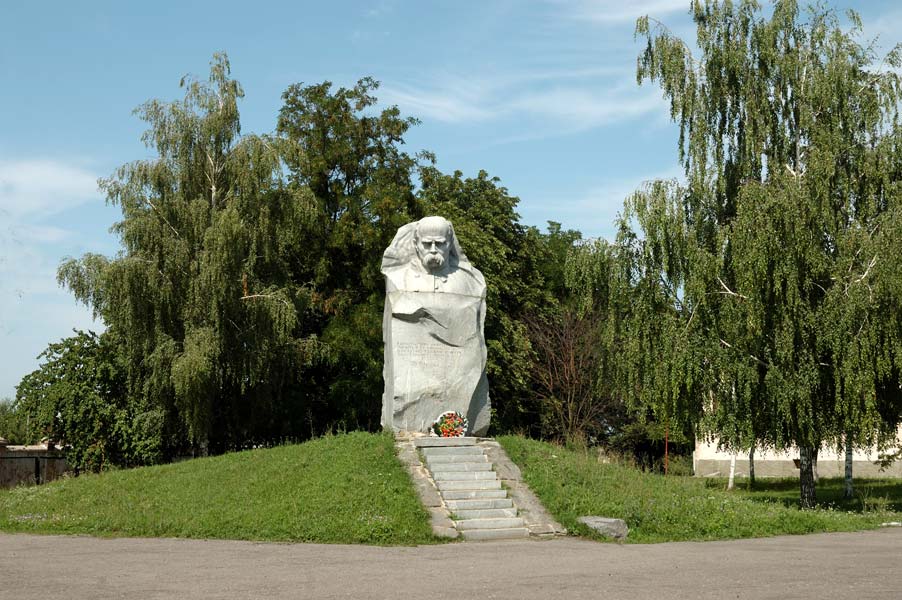 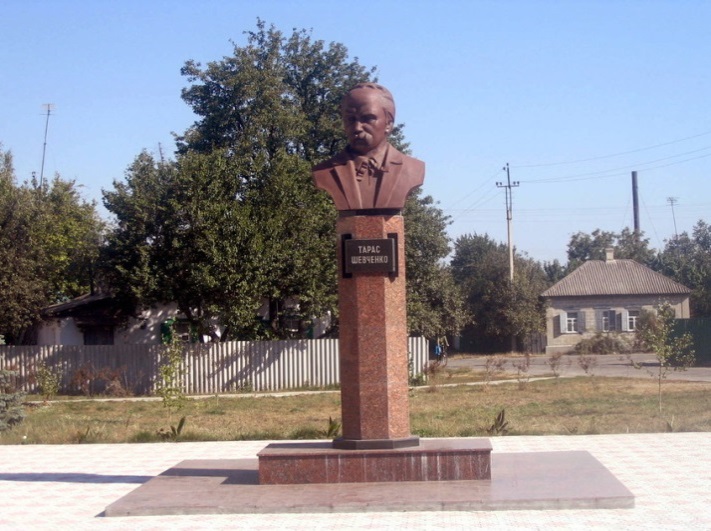 « І мене в сім’ї великій,
сім’ї вольній, новій
не забудьте пом’янути
незлим, тихим словом »
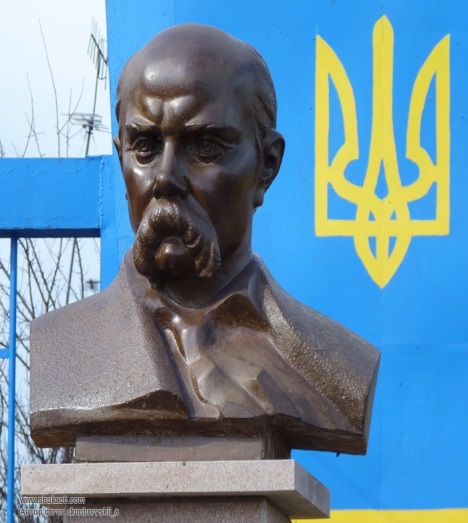 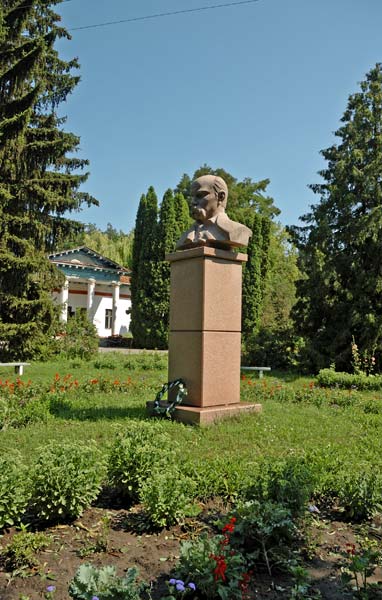 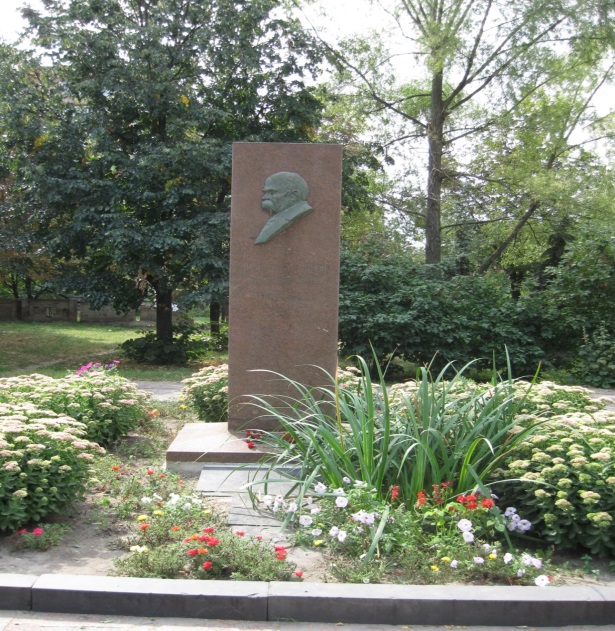 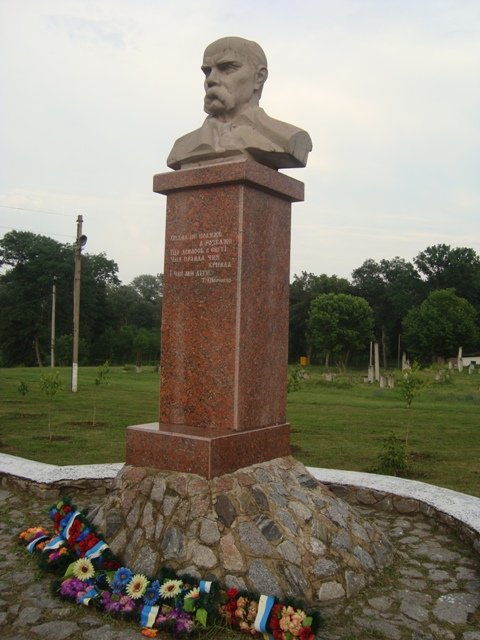 Слово Шевченка – це живий голос сьогодення
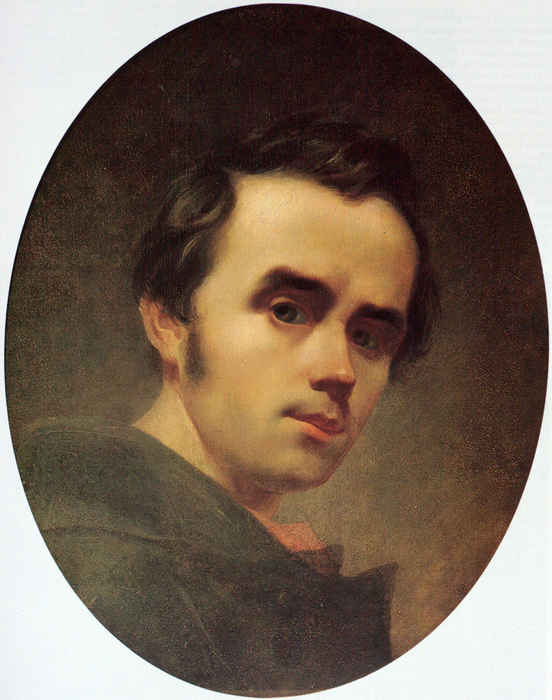 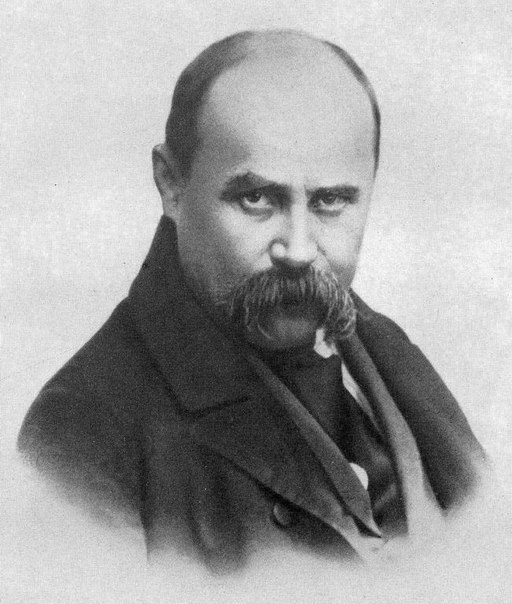